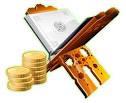 Hukum Ekonomi Islam
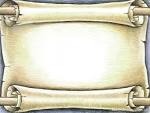 a
Tata Tertib Perkuliahan
Mahasiswa mengikuti perkuliahan melalui SPADA UNS
Presensi mahasiswa minimal 75% ,presensi  <75 %  tidak boleh 
       mengikuti ujian
Mahasiswa mengajukan pertanyaan seputar materi melalui form
       diskusi
4.   Sebelum mengikuti perkuliahan diharapkan   mempelajari  materi 
       terlebih dahulu.
Sistem Evaluasi
SKOR  =  Mid Semester + Akhir Semester  
Akhir                                 2
Referensi
- Al-Qur`an
- Al-Hadis
Abdul Rahman Ghazali, Ghufran Ihsan, Sapiudin Siddiq. 2010. Fiqh 
  Muamalat. Jakarta: Prenada Media Group.
Frank E. Voegel and Samuel L Hayes, III. 1998. Islamic law and Finance. 
  Hague: Kluwer International.
Ibrahim Warde. 2001. Islamic Finance in the global Economy. 
  Edinburgh: Edinburgh University Press.
Liquat ali Khan Niazi. 1990. Islamic Law of Contract. New Delhi: 
  Research Cell Dyal Sing Trust Library.
Mohd. Ma`sum Billah. 2006. Shari`ah standard of bussiness contract. 
  Malaysia: AS Noordin
Muhammad Tahir Mansuri. 2006. Islamic Law of Contract and Business 
 Transaction. New Delhi: Adam Publisher & distributors.
Muhammad Taqi Usmani.2002. An Introduction to Islamic Finance. 
  Hague: Kluwer Law International.
- Nasrun Haroen. 2000. Fiqih Muamalah. Jakarta: Gema Media Pratama.
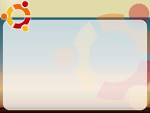 Mid Semester
Akhir Semester
materi mid semester
 Dasar-dasar hukum ekonomi  Islam
   * Islam dan ekonomi
   * Islam dan Hukum ekonomi Islam
 Sistem ekonomi Islam
   * Ekonomi kenegaraan
      - infaq
      - ghanimah
      - jizyah
      - khoroj
   * Ekonomi kemasyarakatan
     - zakat
     - shodaqoh
     - wakaf
     - baitul maal
     - qordul hasan
Ekonomi bisnis
   - bai’
   - mudharabah
   - musyarakah
   - murabahah
   - assalam
   - rahn
   - assharf
   - wakalah
   - hawalah
   - ijarah
Prinsip-prinsip bermuamalah di dalam Islam
   * Pengertian prinsip-prinsip bermuamalah secara Islam
   * Prinsip Kebebasan bermuamalah
   * Prinsip Kerelaan dalam bermuamalah
   * Larangan berbuat madharat
   * Larangan berbuat kebatilan
   * Larangan riba
   * Asas bebas dari eksploitasi
   * larangan maisir
   * larangan adanya gharar
MATERI AKHIR SEMESTER 
 dasar-dasar aqad dalam hukum Islam
    * Pengertian aqad
    * Syarat-syarat aqad
    * Rukun aqad
    * Akibat hukum aqad
    * Klasifikasi aqad
 Bentuk-bentuk bermuamalah di dalam Islam 
    * Pengertian tentang bentuk-bentuk muamalah dalam aktifitas 
       ekonomi
    * Kerjasama mudharabah
    * Kerjasama musyarakah 
    * Murabahah
    * As-salam
    * Al-istisna`
    * As-sharf
* Ar-rahn
*Al-ijarah
*Kafalah
*Hiwalah
*Wadi`ah
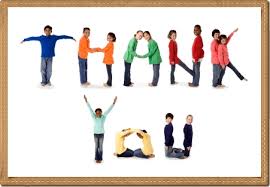